Zdravotní a výživová tvrzení2018
Ing. Miriam Bellofattová
Nařízení č. 1924/2006 o výživových a zdravotních tvrzeních
Přijato v prosinci 2006 Radou a Evropským parlamentem
Použitelné od 1. července 2007



Cíle: 

Vytvořit harmonizovaná pravidla pro používání výživových a zdravotních tvrzení na potravinách při označování a v reklamě v EU
Zajistit vysokou úroveň ochrany spotřebitelům
Vytvořit rovné podmínky podnikání pro PPP
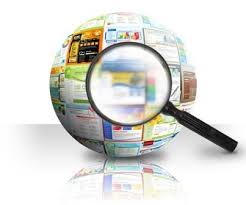 Aplikace nařízení (ES) č. 1924/2006 v EU
Realita :
24 jazykových verzí 



28 kultur chování spotřebitelů…


Rozdílná interpretace dozorovými orgány 
v jednotlivých členských zemích
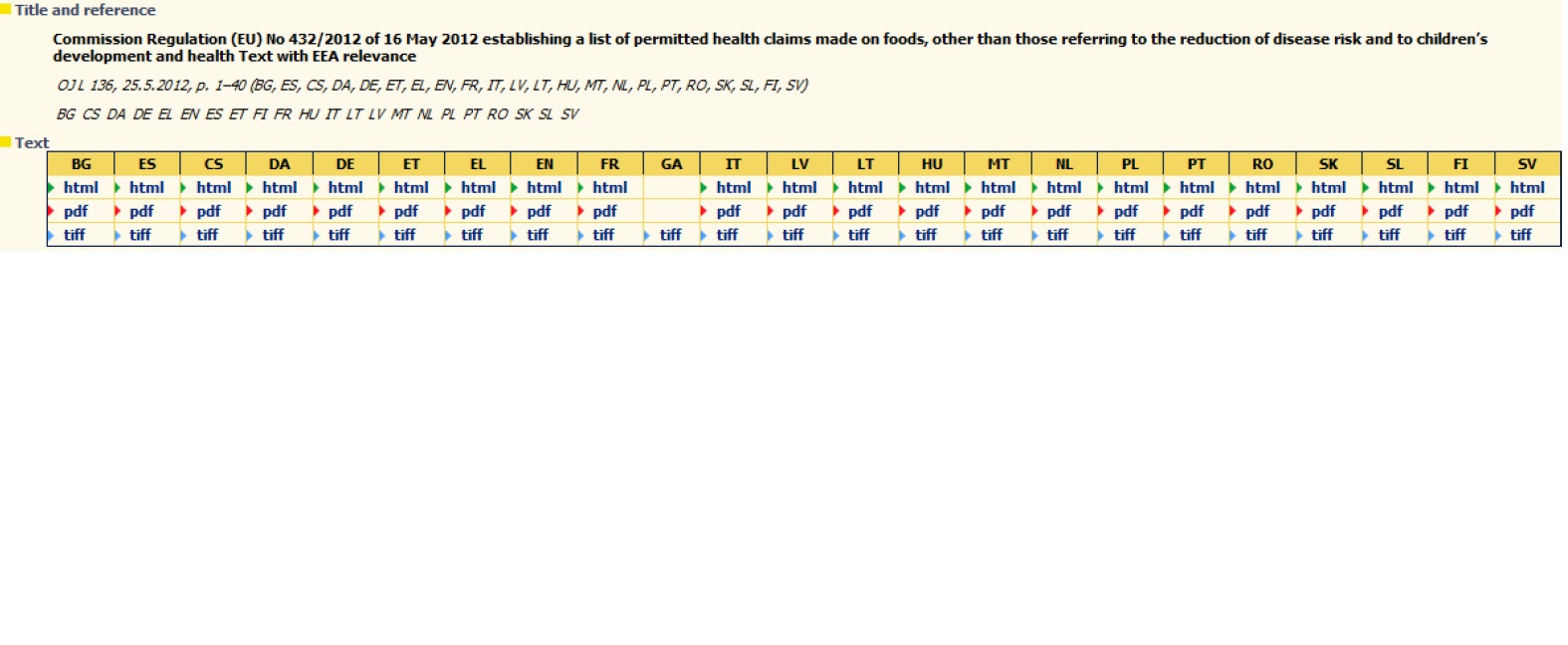 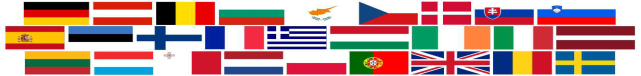 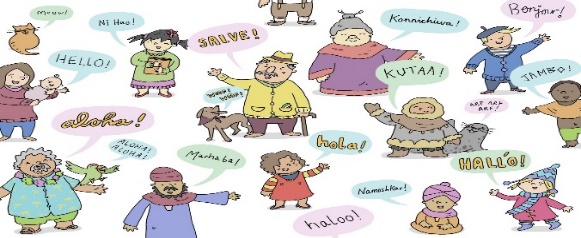 Skupiny pro aplikaci nařízení 1924/2006
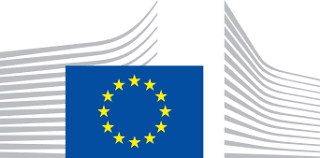 Working group on nutrition and health claims



Mezirezortní skupina pro aplikaci nařízení 1924/2006
Ministerstvo zemědělství
Ministerstvo zdravotnictví
Státní zemědělská a potravinářská inspekce 
Státní veterinární správa
Státního zdravotní ústav
Rada pro televizní a rozhlasové vysílání
Potravinářská komora ČR 
Česká asociace pro speciální potraviny
SÚKL
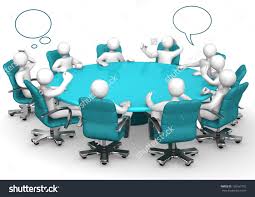 Vodítka SZPI k problematice zdravotních a výživových tvrzení SZPI
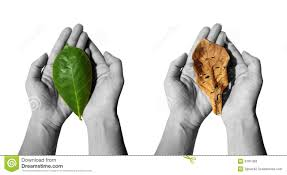 Vodítka z roku 2015
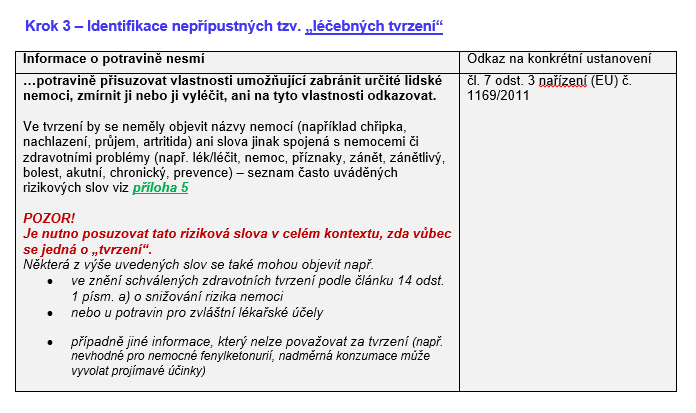 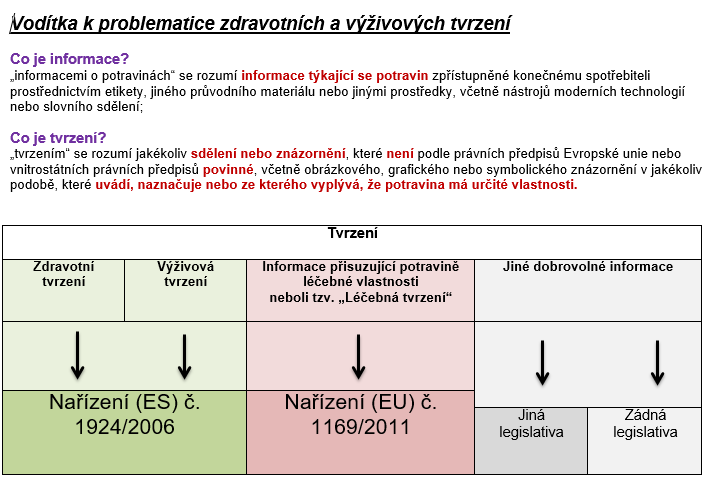 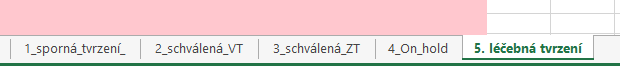 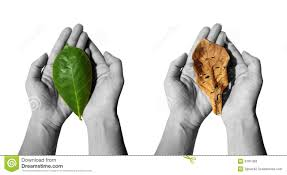 Vodítka z roku 2018
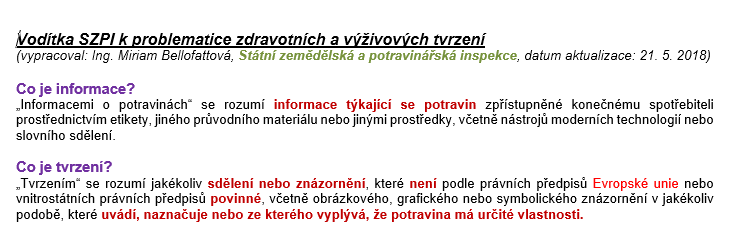 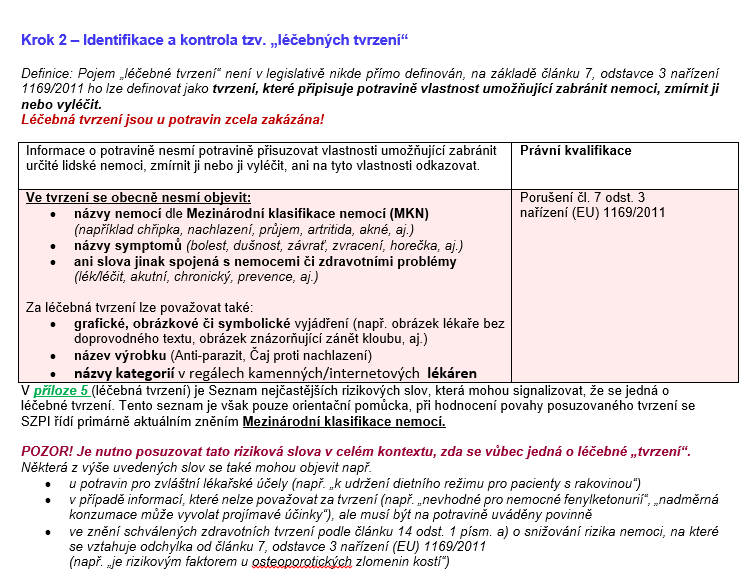 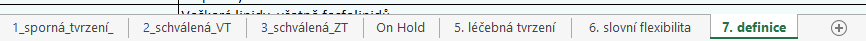 Základní rozdělení tvrzení
..
Tvrzení
Informace
Výživová tvrzení
„Léčebná tvrzení“
„Jiná tvrzení“
Zdravotní tvrzení
Jiné dobrovolné informace
Informace přisuzující potravině léčebné vlastnosti
Jiná 
legislativa
Žádná legislativa
Nařízení (ES) č. 1924/2006
Nařízení (EU) č. 1169/2011
„Jiná tvrzení“
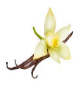 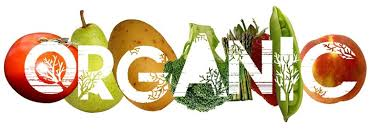 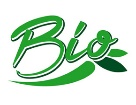 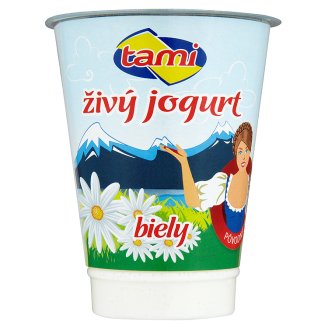 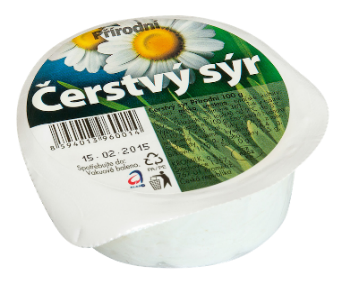 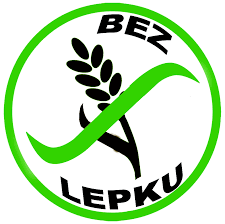 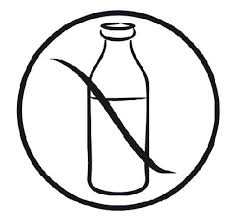 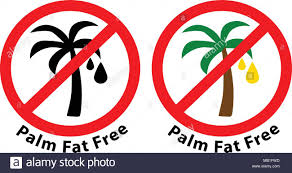 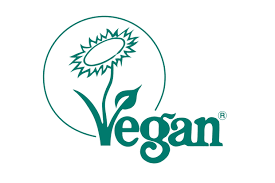 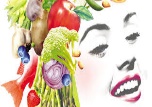 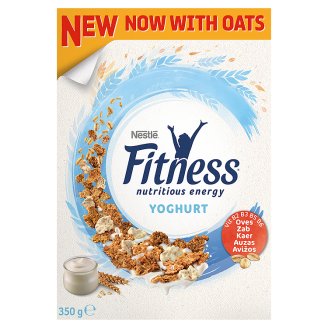 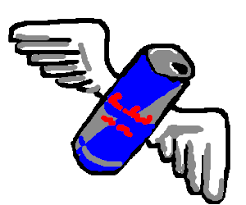 „Léčebná tvrzení“
Preambule 20
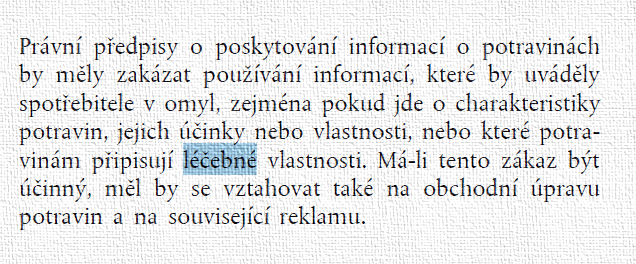 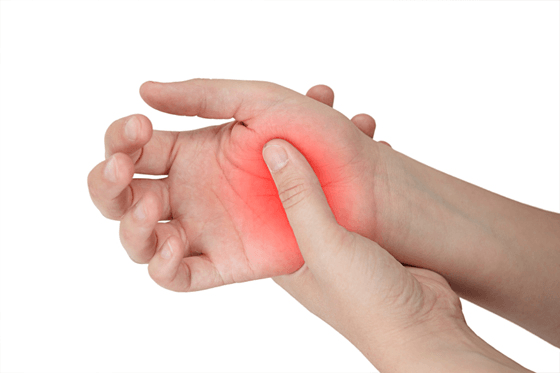 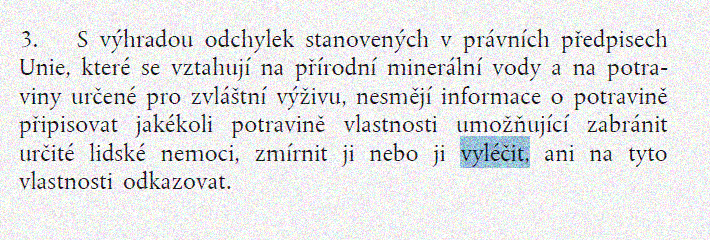 kapitola III, článek 7, odstavec 3
Co lze považovat za „léčebné tvrzení“
Informace o potravině nesmí potravině přisuzovat vlastnosti umožňující zabránit určité lidské nemoci, zmírnit ji nebo ji vyléčit, ani na tyto vlastnosti odkazovat.
Ve tvrzení by se neměly objevit:
názvy nemocí dle mezinárodní klasifikace nemocí  (například chřipka, nachlazení, průjem, artritida, akné)
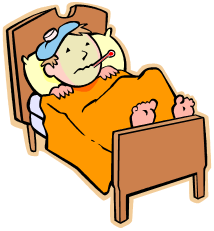 názvy symptomů (bolest, dušnost, závrať, zvracení, horečka)
ani slova jinak spojená s nemocemi či zdravotními problémy 
( lék/léčit, akutní, chronický, prevence…)
Za léčebné tvrzení lze považovat i grafické, obrázkové či symbolické vyjádření,
název výrobku
I názvy kategorií v regálech lékáren nebo záložkách internetových  lékáren
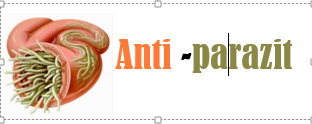 Seznam nejčastějších rizikových slov- příloha 5
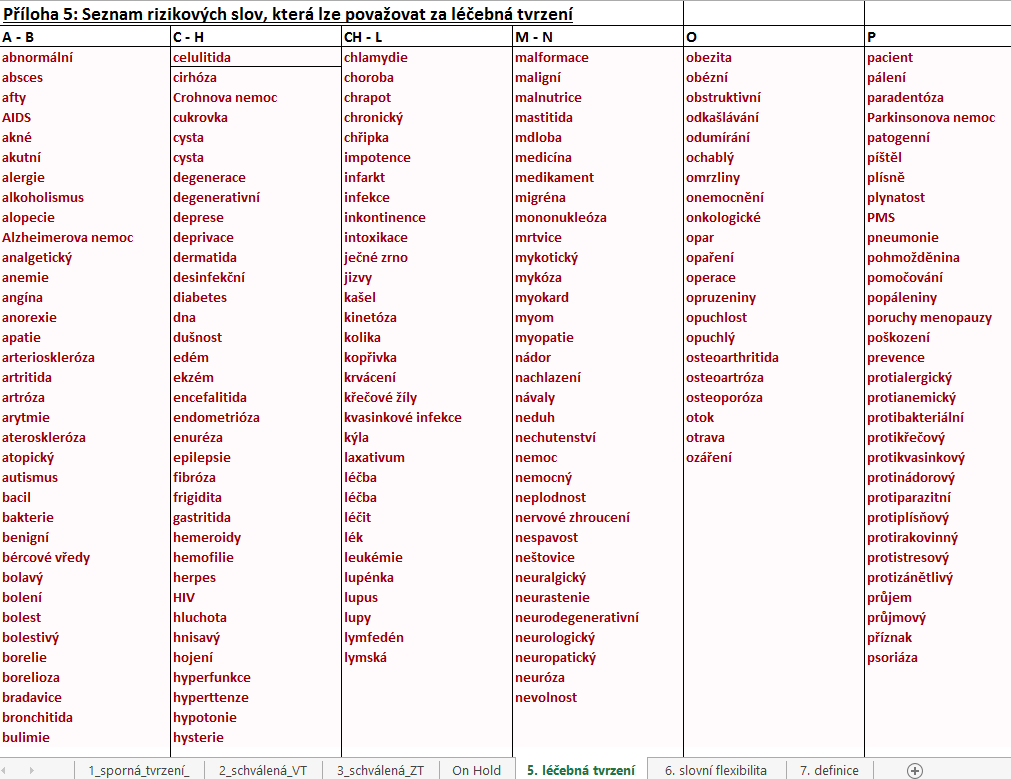 Příloha 5 obsahuje seznam nejčastěji používaných slov, která  mohou signalizovat, že se jedná o léčebné tvrzení.
Mezinárodní klasifikace nemocí
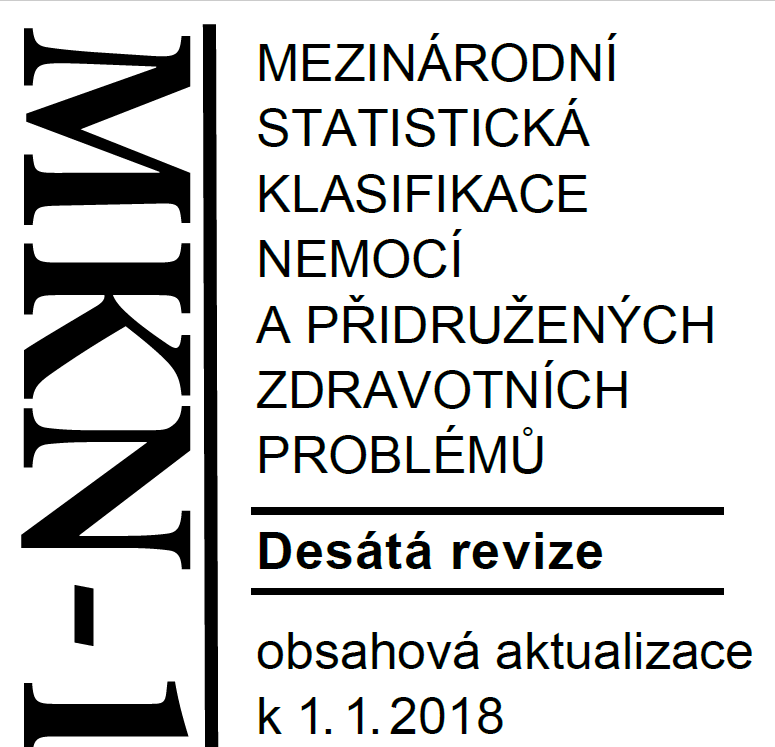 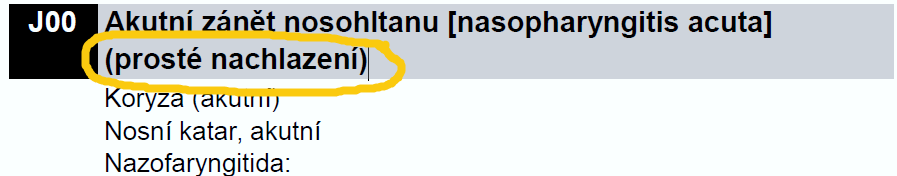 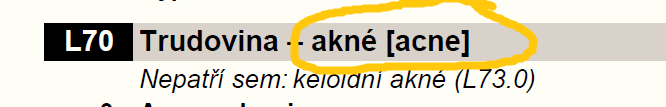 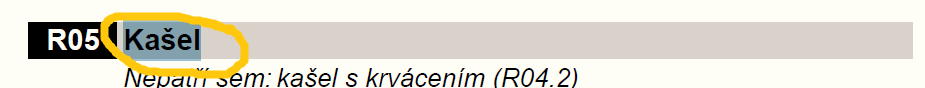 Předmět nařízení 1924/2006
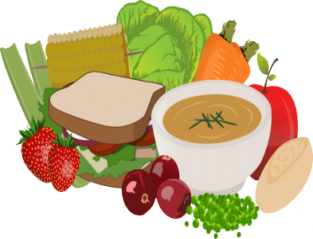 Toto nařízení se vztahuje na výživová a zdravotní tvrzení, která:

a) splňují definici zdravotního/výživového tvrzení 
Platí pro všechny potraviny s výjimkou potravin pro počáteční kojeneckou výživu  

b) jsou uvedena v obchodních sděleních při označování a v reklamě 
Platí pro informace na obalu potraviny, nápisu, etiketě, internetu, aj. 
nebo v reklamě tištěné, internetové, televizní aj. 
Neplatí pro výživová doporučení vydávaná orgány veřejného zdraví, informace v tisku a ve vědeckých publikacích, volně dostupné zdroje (Herbáře, Wikipedie), komunikace pro odborníky ve zdravotnictví.

c) jsou určena konečnému spotřebiteli
Neplatí pro B2B komunikaci
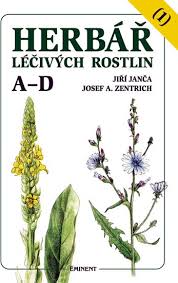 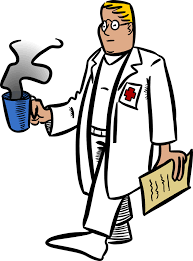 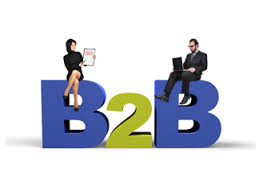 Kontrola obecných požadavků u zdravotních a výživových tvrzení
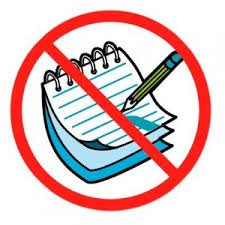 Výživová a zdravotní tvrzení nesmí:
Výživové tvrzení - definice
Výživové tvrzení je jakékoliv tvrzení, které uvádí, naznačuje
nebo ze kterého vyplývá,  že potravina má určité 
prospěšné výživové vlastnosti  v důsledku 
energetické (kalorické) hodnoty, kterou poskytuje,  poskytuje ve
snížené či zvýšené míře  či neposkytuje 
nebo živin či jiných látek, které obsahuje , obsahuje ve 
snížené či zvýšené míře  či neobsahuje
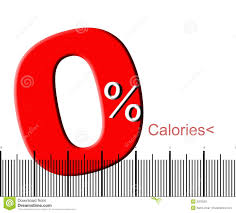 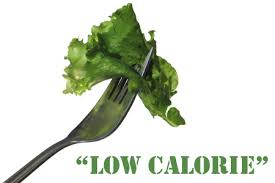 Bez kalorií
nízkoenergetický
Zdroj vápníku
light
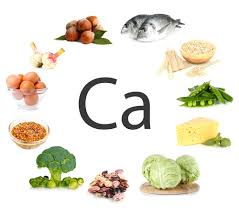 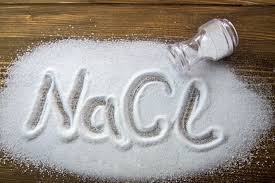 Bez sodíku
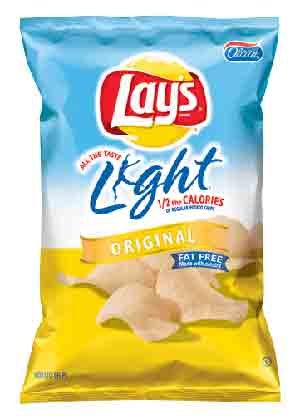 Kdy lze výživové tvrzení použít
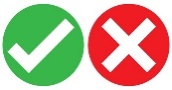 Příloha 2 (schválená VT) těchto vodítek obsahuje celkový seznam schválených výživových tvrzení včetně později doplněných pozměňovacími nařízeními.
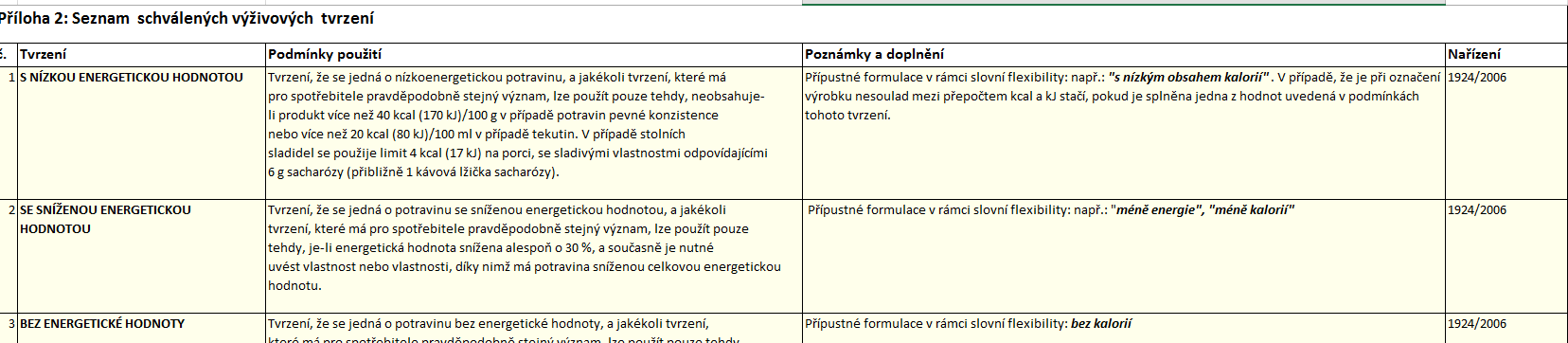 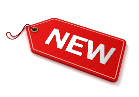 Uvádění povinných informací u schválených výživových tvrzení
Výživové údaje podle čl. 30 odst. 1 nařízení (EU) č. 1169/2011. 
(S výjimkou doplňků stravy, přírodních minerálních vod)
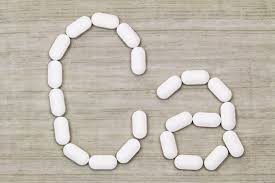 Obsahuje vápník
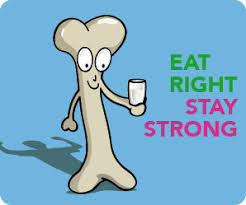 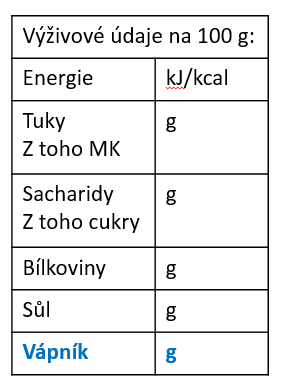 Množství látky nebo látek, k nimž se tvrzení vztahuje a které je uvedeno ve stejném zorném poli jako výživové označení.
Zdravotní tvrzení
Krok 6
je každé tvrzení, které uvádí, naznačuje nebo ze kterého vyplývá,
   že existuje souvislost mezi kategorií potravin, potravinou nebo některou z jejích složek a zdravím
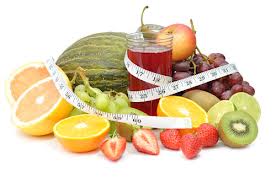 Základní typy zdravotních tvrzení
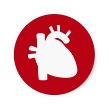 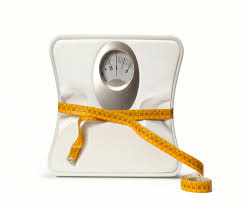 Která zdravotní tvrzení lze použít
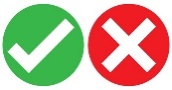 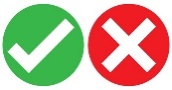 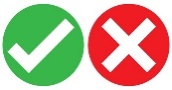 Seznam schválených zdravotních tvrzení v angličtině je umístěn na stránkách EK: http://ec.europa.eu/nuhclaims/. 
Seznam schválených zdravotních tvrzení v češtině je uveden v příloze 3 (schválená ZT)
Seznam dosud neposouzených tvrzení (tzv. "On hold") je uveden v příloze 4 (On Hold)
Seznam zdravotních tvrzení v Registru EU
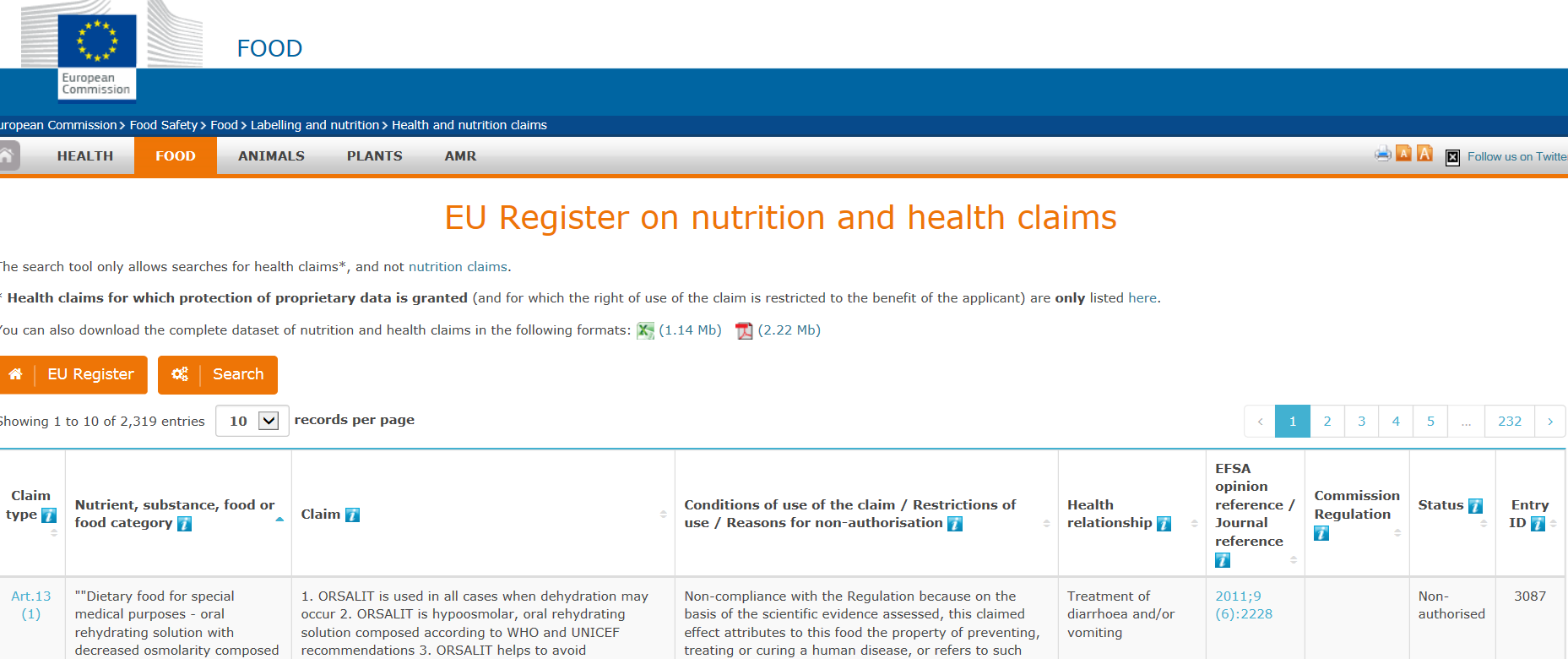 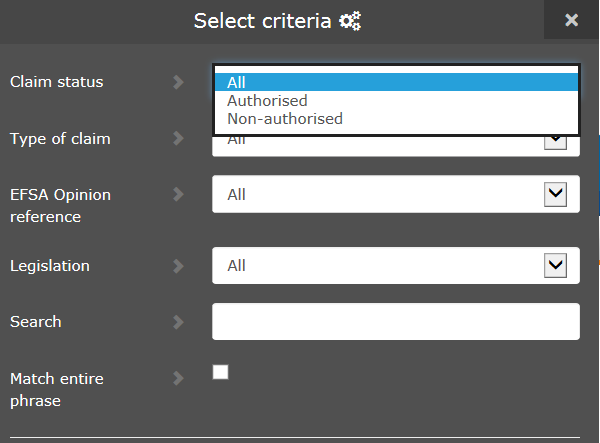 zinc
! NE
Enter
Příloha 3 - Seznam schválených zdravotních tvrzení
13.1.
13.5.
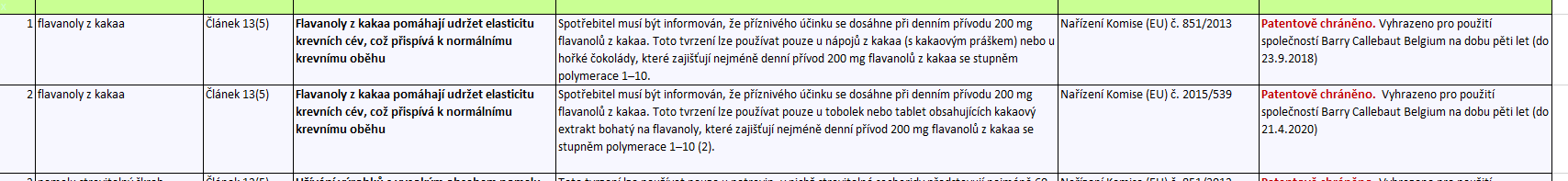 14.1.a)
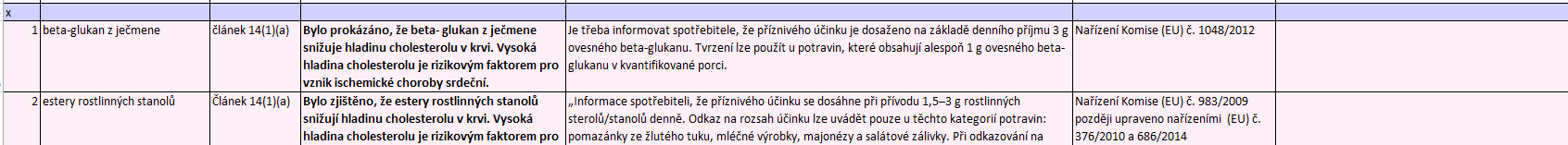 14.1.b)
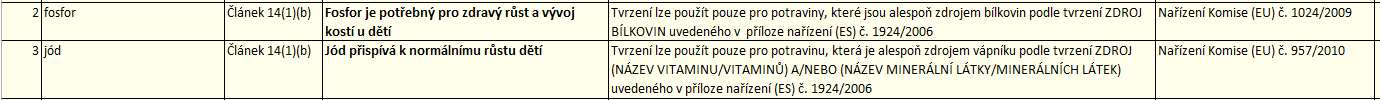 Schválená tvrzení
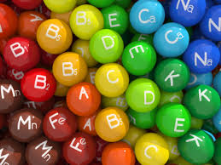 Většina tvrzení schválená pro živiny 
– zejména vitamíny a minerály (chybí například tvrzení pro bór, křemík, vitamín K2)
- ostatní látky (omega 3 mastné kyseliny, betain, vláknina)


Ale i pro potraviny

Vlašské ořechy
 voda
 žvýkačky bez cukru

A dokonce pro kategorie potravin

Maso nebo ryby, 
potraviny s nízkým nebo sníženým obsahem nasycených mastných kyselin
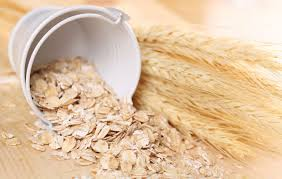 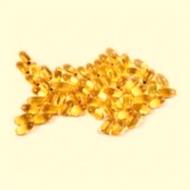 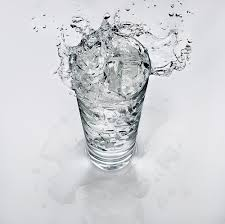 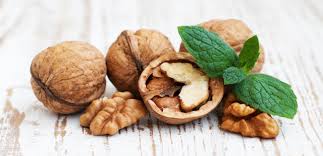 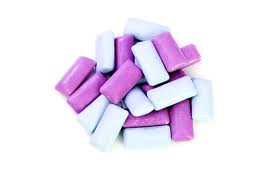 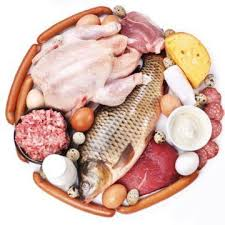 Neschválená tvrzení
Důvodem neschválení většiny zdravotních tvrzení není jejich klamavost pro spotřebitele

97% tvrzení na „ostatní látky“ obdrželo negativní stanovisko EFSA přestože odpovídají
 nutričním doporučením odborníků

Dietní vlákninu  a  trávicí systém

	Glukosamin a udržování zdraví kloubů

Lutein a zrak

	Brusinky a močové cesty

Koenzym Q a zdraví srdce
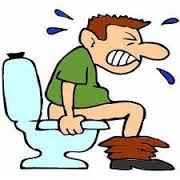 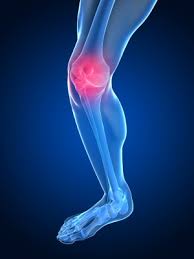 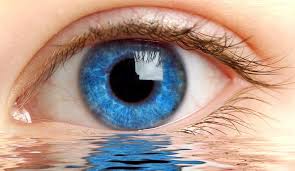 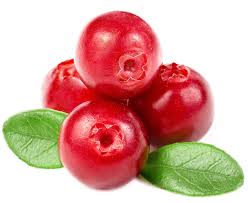 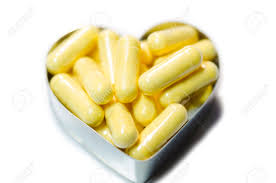 Obecná omezení pro zdravotní tvrzení
Zdravotní tvrzení nesmí:
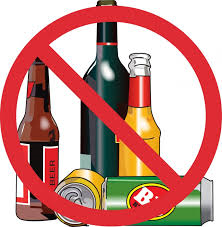 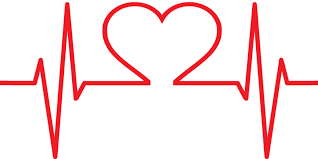 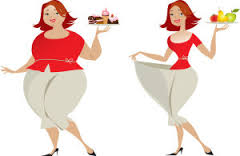 25 kg
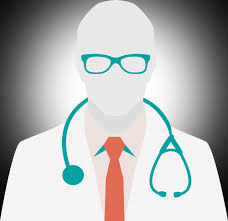 Uvádění povinných informací u schválených zdravotních tvrzení
+
Výživové údaje podle čl. 30 odst. 1 nařízení (EU) č. 1169/2011. 
(S výjimkou doplňků stravy, přírodních minerálních vod)
Povinné informace podle článku 10 odst. 2
Sdělení o významu různorodé a vyvážené stravy a zdravého životního stylu (S výjimkou nebalených potravin)
Množství potraviny a způsob konzumace potřebné k dosažení uvedeného příznivého účinku. (S výjimkou nebalených potravin) 
Případně sdělení určené osobám, které by se měly vyhnout konzumaci této potraviny, pokud taková skupina osob existuje
Vhodné varování, pokud nadměrná konzumace daného produktu může ohrozit zdraví.
Vápník pomáhá chránit kosti
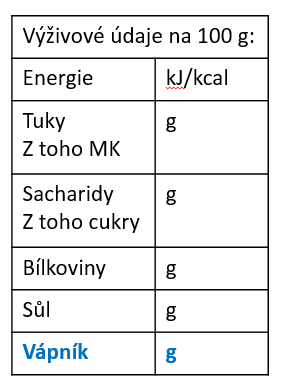 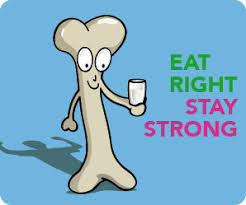 Množství látky nebo látek, k nimž se tvrzení vztahuje a které je uvedeno ve stejném zorném poli jako výživové označení.
Uvádění povinných informací u schválených zdravotních tvrzení podle čl. 14.1 a)
+
Povinné informace podle článku 10 odst. 2
Sdělení o významu různorodé a vyvážené stravy a zdravého životního stylu (S výjimkou nebalených potravin)
Množství potraviny a způsob konzumace potřebné k dosažení uvedeného příznivého účinku. (S výjimkou nebalených potravin) 
Případně sdělení určené osobám, které by se měly vyhnout konzumaci této potraviny, pokud taková skupina osob existuje
Vhodné varování, pokud nadměrná konzumace daného produktu může ohrozit zdraví.
Výživové údaje podle čl. 30 odst. 1 nařízení (EU) č. 1169/2011. 
(S výjimkou doplňků stravy, přírodních minerálních vod)
Vápník pomáhá snižovat pokles kostního minerálu u žen po menopauze. Nízká hustota kostního minerálu je rizikovým faktorem u osteoporotických zlomenin kostí.
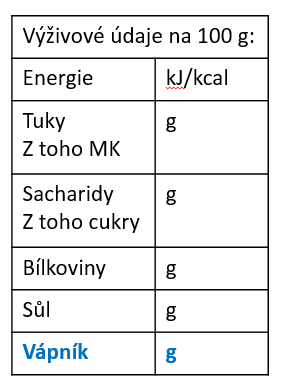 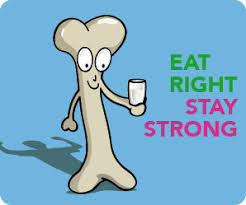 Množství látky nebo látek, k nimž se tvrzení vztahuje a které je uvedeno ve stejném zorném poli jako výživové označení.
+
Povinná informace podle 14 odst. 2 :
upozornění, že na vzniku onemocnění se podílí více rizikových faktorů a že úprava jednoho rizikového faktoru může a nemusí mít příznivý účinek
26
Tvrzení On hold
Krok 9
Tzv. „On hold“ seznam je neformální název pracovního seznamu tvrzení vztahujících se k rostlinám, o jejichž schválení nebo zamítnutí nebylo podle nařízení (ES) č. 1924/2006 doposud rozhodnuto. 
Tato tvrzení smějí být používána v souladu s čl. 28 odst. 5 a 6 nařízení (ES) č. 1924/2006 minimálně do doby, než o nich bude rozhodnuto, za předpokladu, že splňují požadavky nařízení (ES) č. 1924/2006 i další potravinářské legislativy.
V současné době se týká převážně rostlin a rostlinných látek (BOTANICALS)



A několika tvrzení ke kofeinu
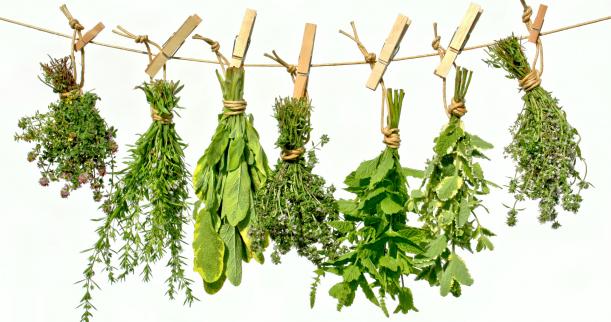 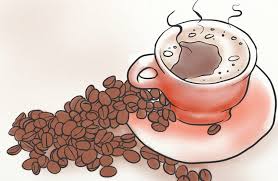 Neposouzená zdravotní tvrzení v Registru EU
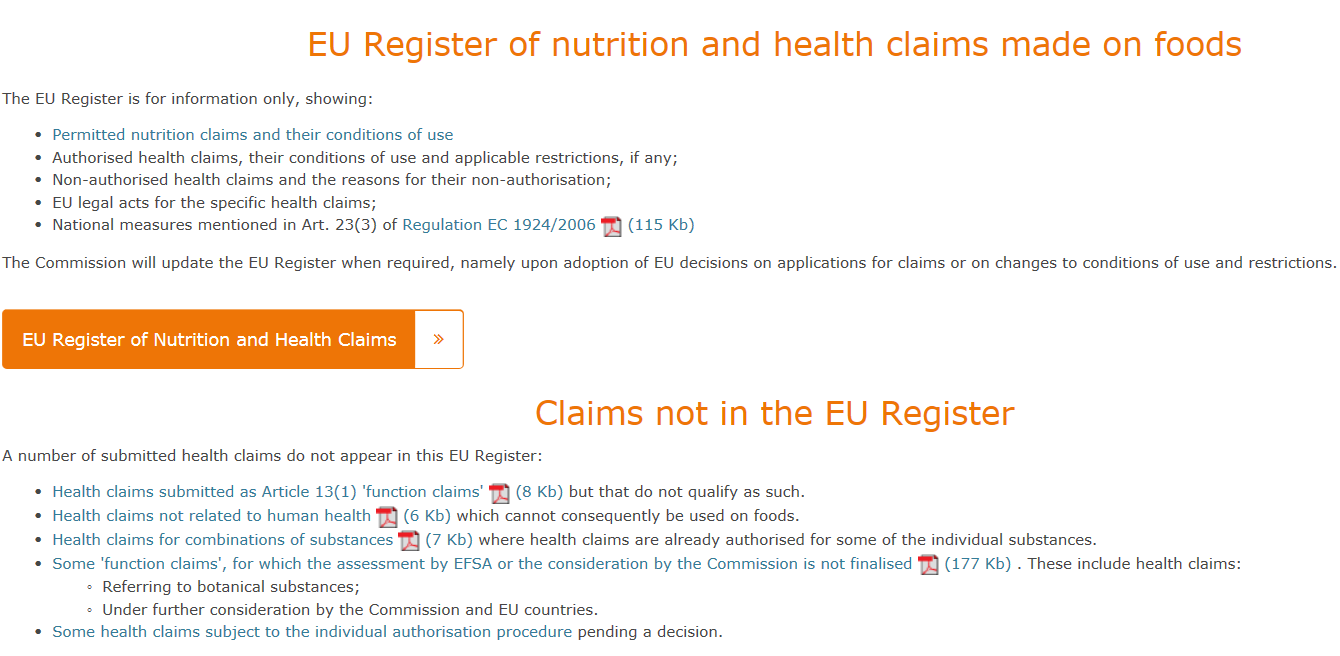 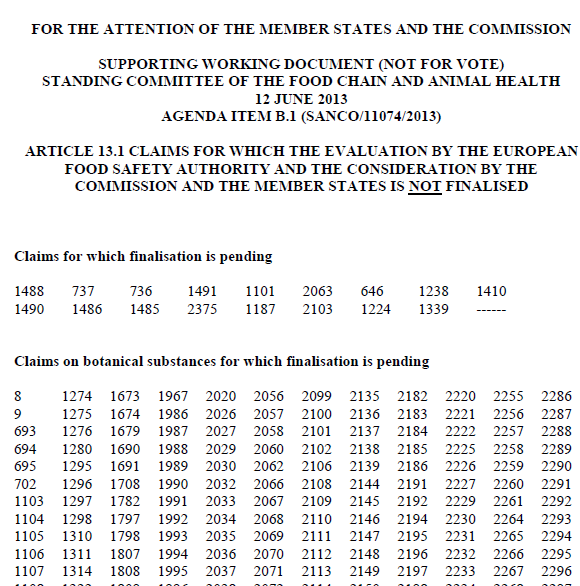 http://ec.europa.eu/food/safety/labelling_nutrition/claims/register/public/?event=register.home
Neposouzená zdravotní tvrzení v Registru EFSA
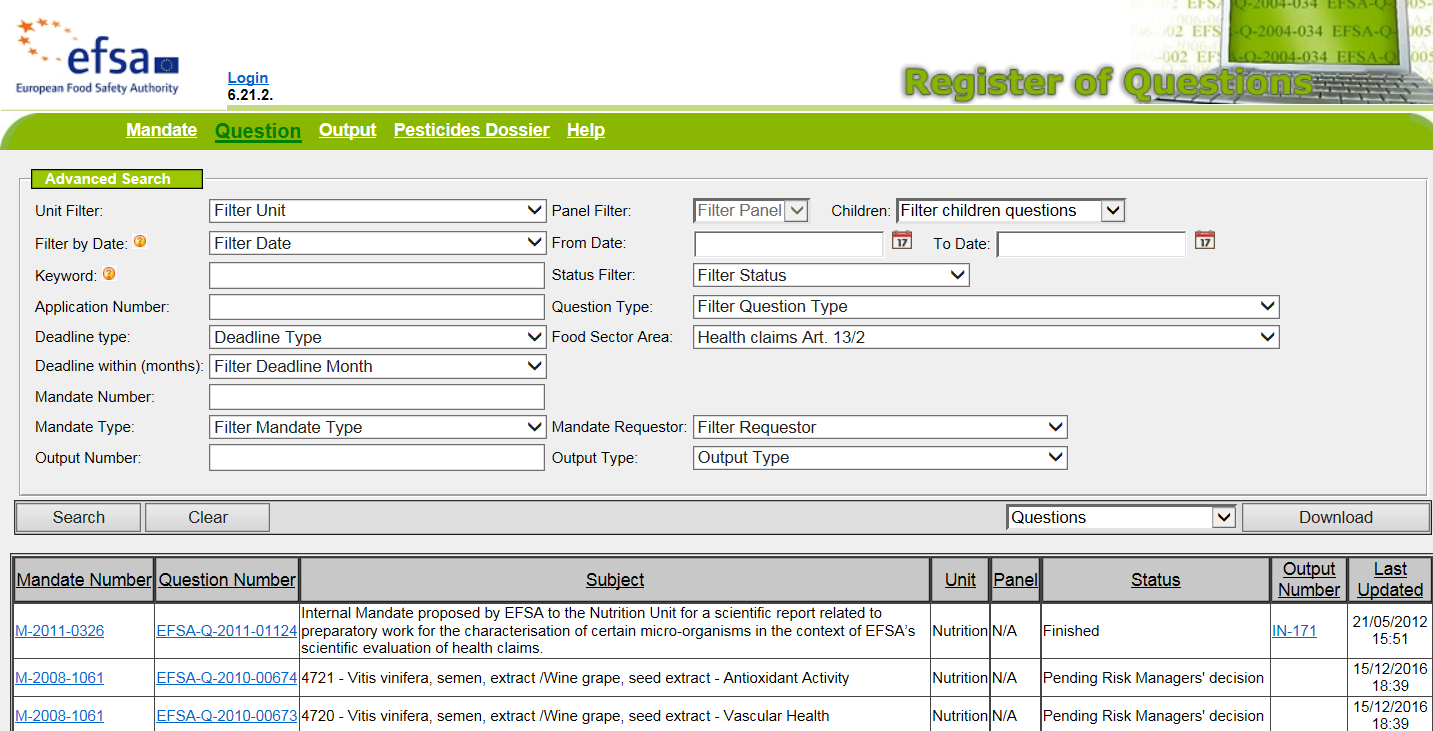 1274
http://registerofquestions.efsa.europa.eu/roqFrontend/ListOfQuestionsNoLogin?0&panel=NDA&foodsectorarea=26
"On hold" seznam
o
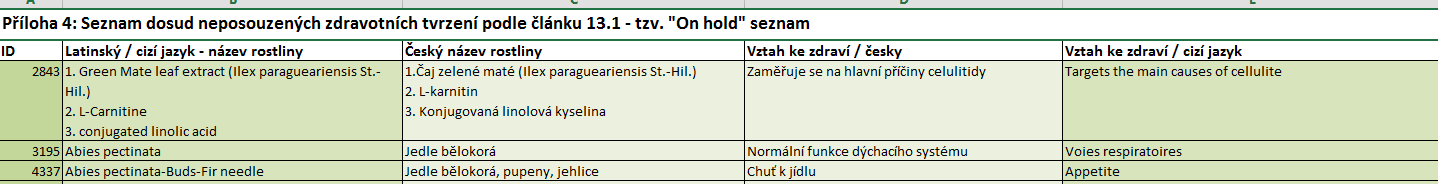 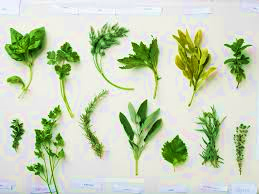 Kontrola tvrzení na internetu
Výživová, zdravotní a léčebná tvrzení 
v e-shopech 
jiných prodejních stránkách
reklamních stránkách bez možnosti nákupu
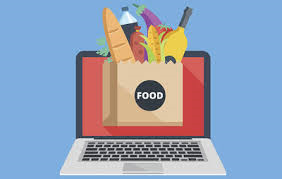 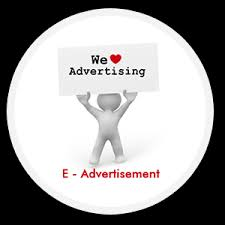 Internet plný „zázraků“
Zázračné pilulky na hubnutí, zvětšení ňader či potenci, proti depresím i proti alkoholismu!
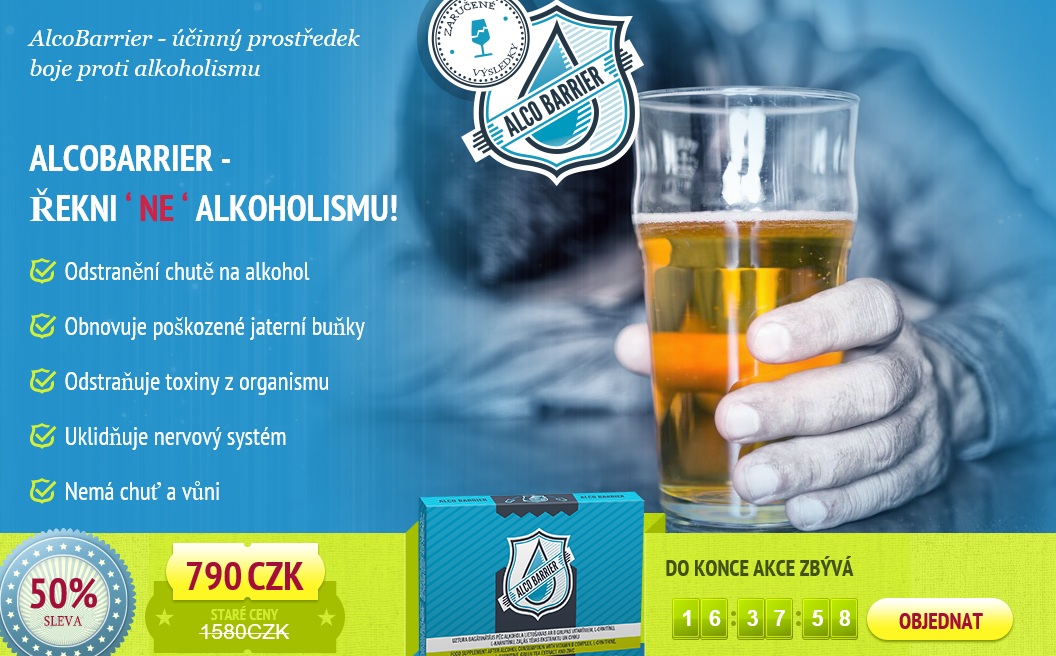 Stránky v českém jazyce, ceny uvedeny v českých korunách.

Kontakt chybí nebo je ukryt v těžko dostupných Obchodních podmínkách.

Prodejce je téměř vždy z nějaké vzdálené třetí země.
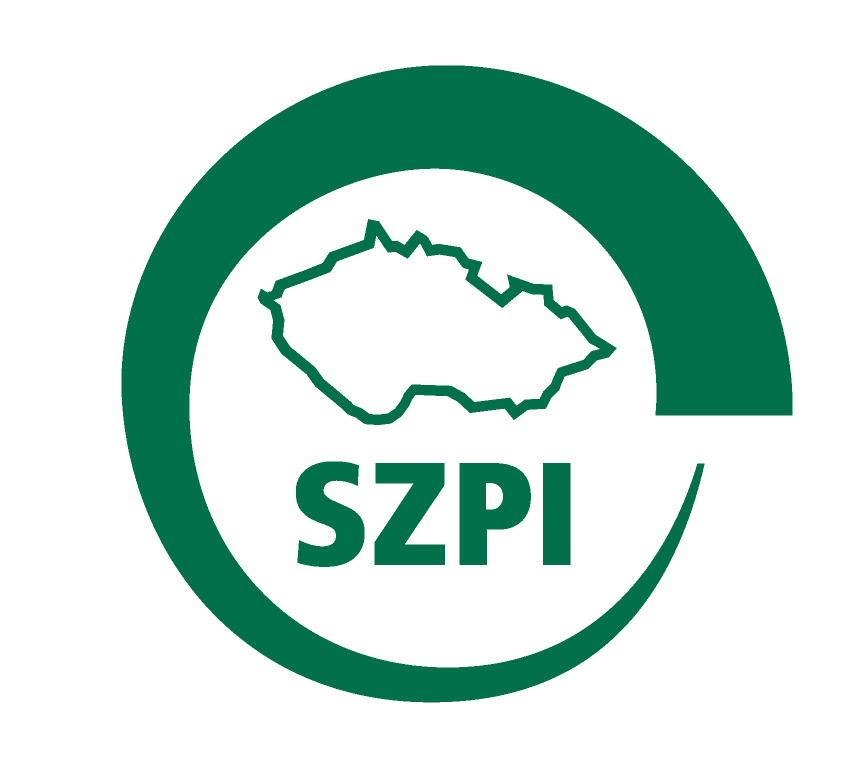 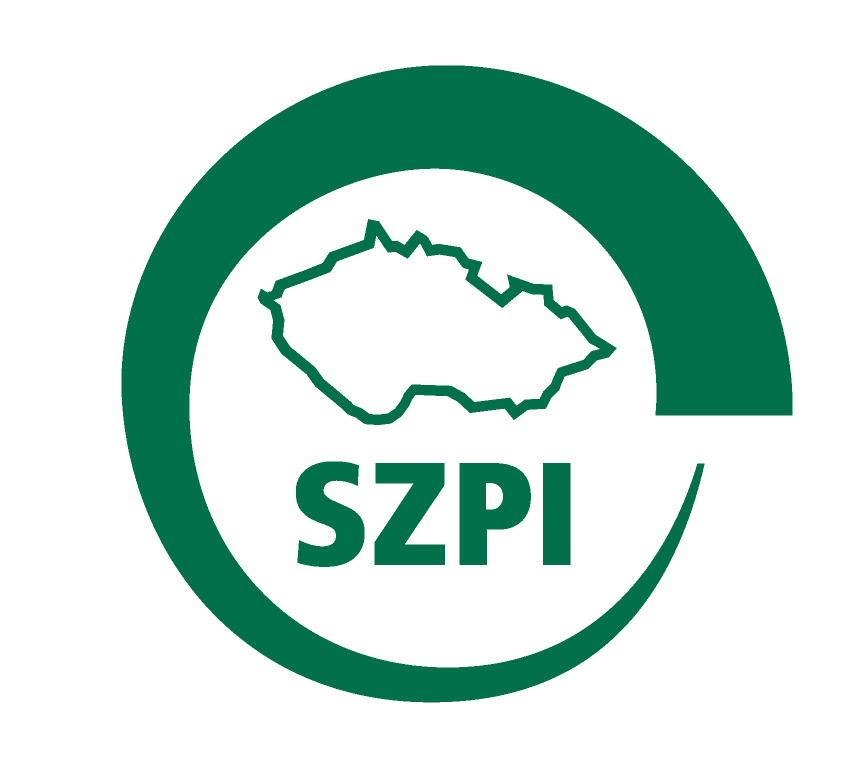 Seznam rizikových webových stránek
Při hrubých porušeních povinností PPP u zahraničních provozovatelů e-shopů – umístění na seznam rizikových webových stránek SZPI:
http://www.szpi.gov.cz/internetovy-prodej.aspx
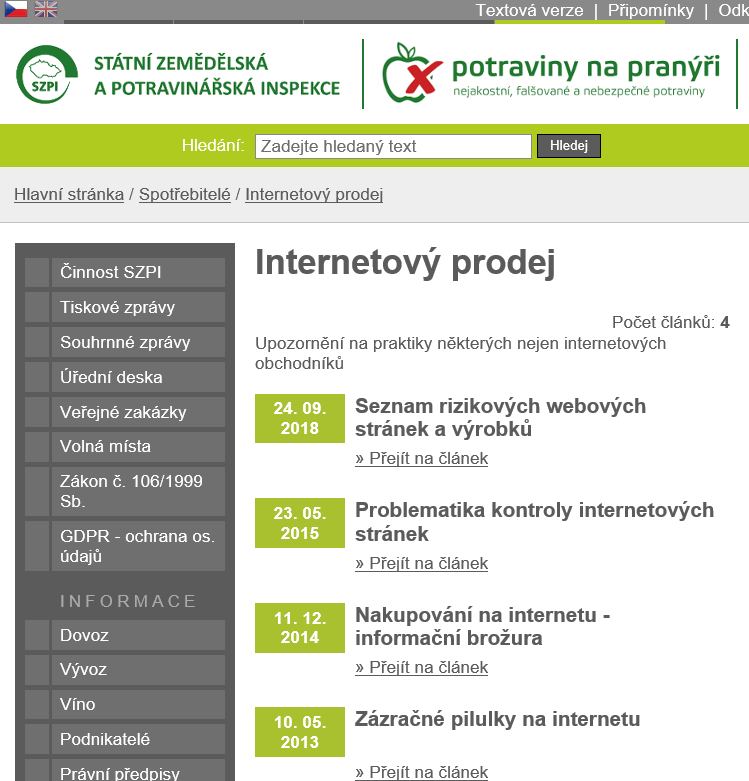 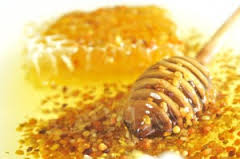 Výrobek je směsí medu s mateří kašičkou a pylem 

Přispívá k imunitě organismu a je vhodný při depresi. Napomáhá pří menopauze. U mužů lze použít při onemocnění prostaty.
Je v textu zdravotní nebo léčebné tvrzení?
Med, mateří kašička ani pyl  nemají schválené žádné zdravotní tvrzení
Mateří kašička a pyl  mají 2 tvrzení na seznamu On hold
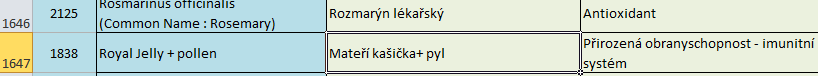 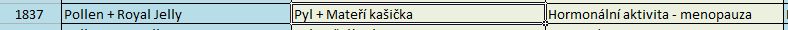 Přispívá k imunitě organismu a je vhodný při depresi. Napomáhá pří menopauze. U mužů lze použít při onemocnění prostaty.
Děkuji za pozornost